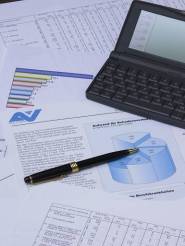 Statistika o ozljedama na radu u Austriji
Mag. Beate Mayer
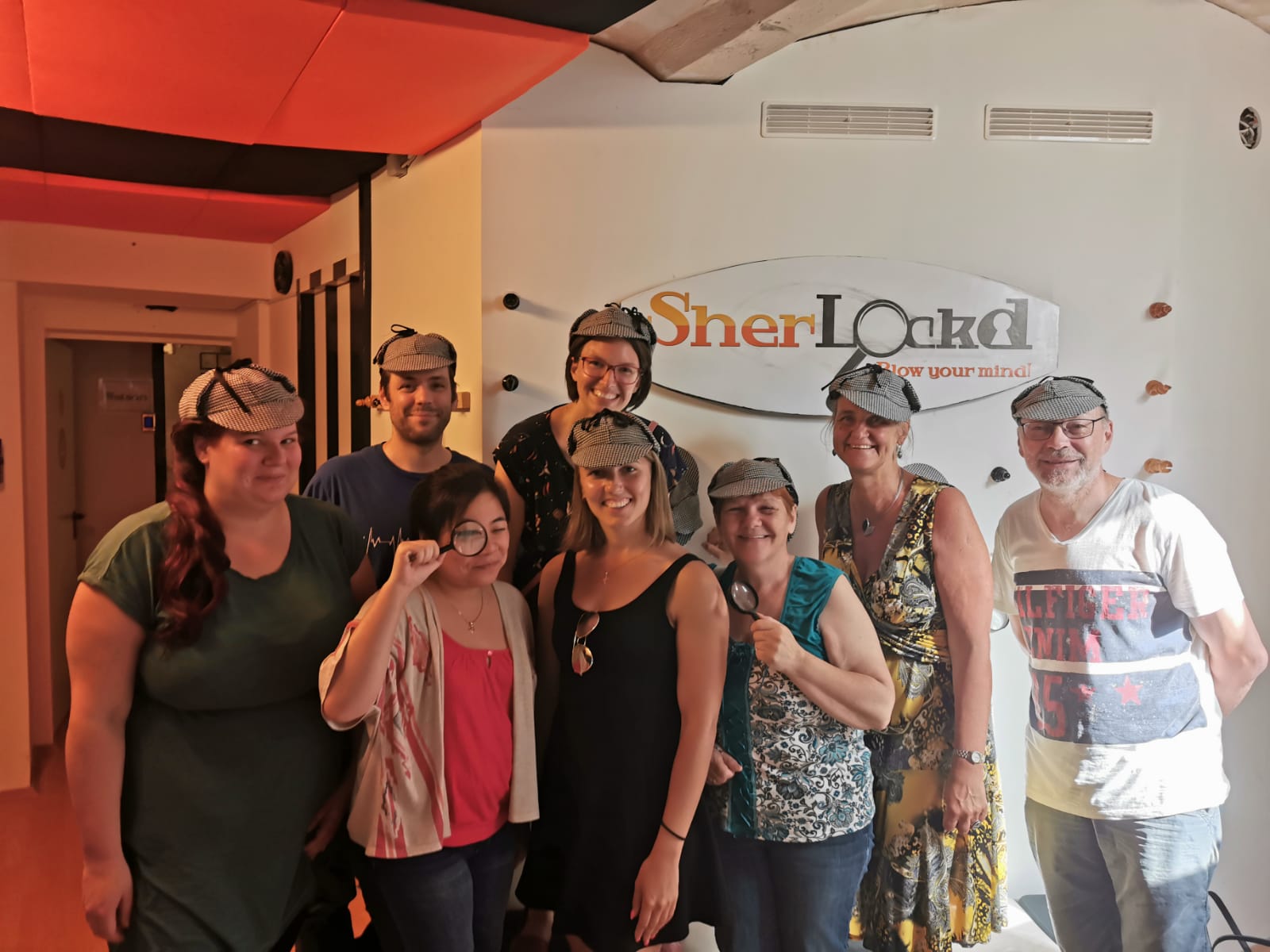 Od podataka nastaju informacije
Od prijave ozljede do vrednovanja
poboljšanje kvalitete podataka
  unos, kontrola sustava
 upravljanje podacima 
 sql-DB
 vrednovanje podataka
 BI-Tools
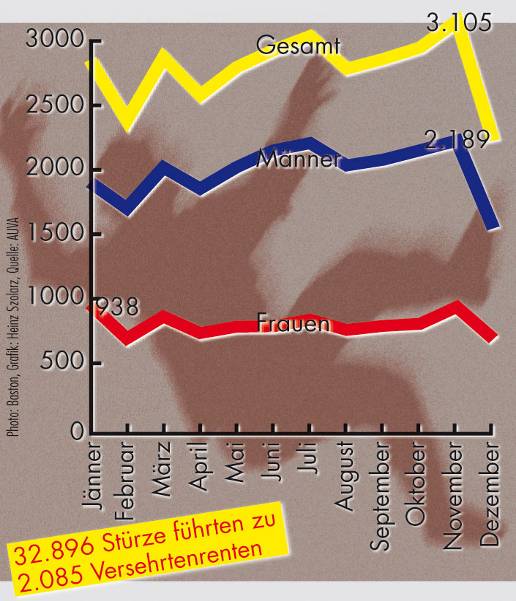 [Speaker Notes: Nicht nur Unfallmeldungen, auch Erstberichte aus Spitälern – MEHR an Arbeitsunfällen ins System

Ad Verbessern: tw 100% auf Plausibilität, innere Logik, tw. Stichproben nach „Thema“ (ca 1/Monat)

Ad Daten verwalten: bedeutet auch verschiedene Quellen zusammenführen: Unfalldaten (Hauptteil, aus unserem eigenen Erfassungssystem), Versichertenstände, Krankenstandstage – andere Quellen (Hauptverband, Krankenversicherungsträger)

Daten auswerten: Direktabfragen, vordefinierte Berichte, multidimensionale Ansichten]
Kriteriji
Žrtva
Tvrtka
Ozljeda
Posljedice
[Speaker Notes: Žrtva: Zanimanje prema ISCO08, spol, državljanstvo
Tvrtka: Branša, veličina, regija
Nezgoda– Hergang -> sljedeća folija]
Tijek ozljede
Radni proces
Radno okruženje
Tijek ozljede
Što je netko radio u trenutku ozljede?
     Čime?
Što je bilo “drugačije” od planiranog? 
Što nije funkcioniralo, što je bilo u kvaru?        
Kako se on/ona ozlijedio?
     Kako je došao/došla u kontakt?
[Speaker Notes: ESAW-jedinstvena metodologija 2000., Austrija od 2010., „Faza II“ – od najnižih 6 proizvoljne 2 su bile obvezujuće -> velike razlike ovisno o zemlji, naravno od toga pati  usporedivost. Najvažnije i najviše potraživane varijable: „Odstupanje“ i„Predmet odstupanja“]
Kriteriji/Varijable
Zanimanje
Dob
Spol
Državljanstvo
Ozljeda
Ozlijeđeni dio tijela
Dani izostanka s posla
Daljnje varijable o ozljedi na radu
Prometna ozljeda da/ne
Mjesto ozljede
Težina ozljede
Težina dijagnoze
Vrijeme ozljede
Prethodni radni sati
Ostalo, Ostali
kamion, teretno vozilo
motor
moped
bicikl
osobni automobil
[Speaker Notes: Verkehrsunfälle – EUROstat-Variable, teure AU


Unfallschwere – von uns definiert, jede Kombination von Verletzung u Körperregion klassifiziert

Neu: vergangene Arbeitsstunden (Gesetzesänderung), leichte Steigerung in 10. bis 12. Arbeitsstunde feststellbar]
Potražnja
EUROstat – Mogućnosti usporedbe?
[Speaker Notes: „Odstupanje“ – Raščlanjivanje moguće u mnogim državama članicama, ali ne u svim …
Zbroj ozljeda na radu (1. stupac) tw ah sigurno nije realistično..(uključujući Hrvatsku?)

U načelu je bolje europska kretanja promatrati kao cjelinu, dijeljenje (neovisno o „prijavnoj disciplini“) vrlo slično, ako je poduzeto]
Faza III Eurostat – Prioritetne varijable
Popratne okolnostiRadno mjesto, radno okruženje, radni proces,specifična djelatnost
Odstupanje
Kontakt – Vrsta ozljede
Predmetspecifične djelatnosti*, odstupanja, uzroka ozljede

Najmanje jedan podatak uz svaku od 4 točke! 
 * uvijek fakultativno
Pokazatelji
Broj ozljeda
Broj zaposlenika
Stopa ozljeda
Dani bolovanja
Popratni troškovi ozljede
Broj mirovina
Troškovi mirovina
Troškovi plaćanja u naturi
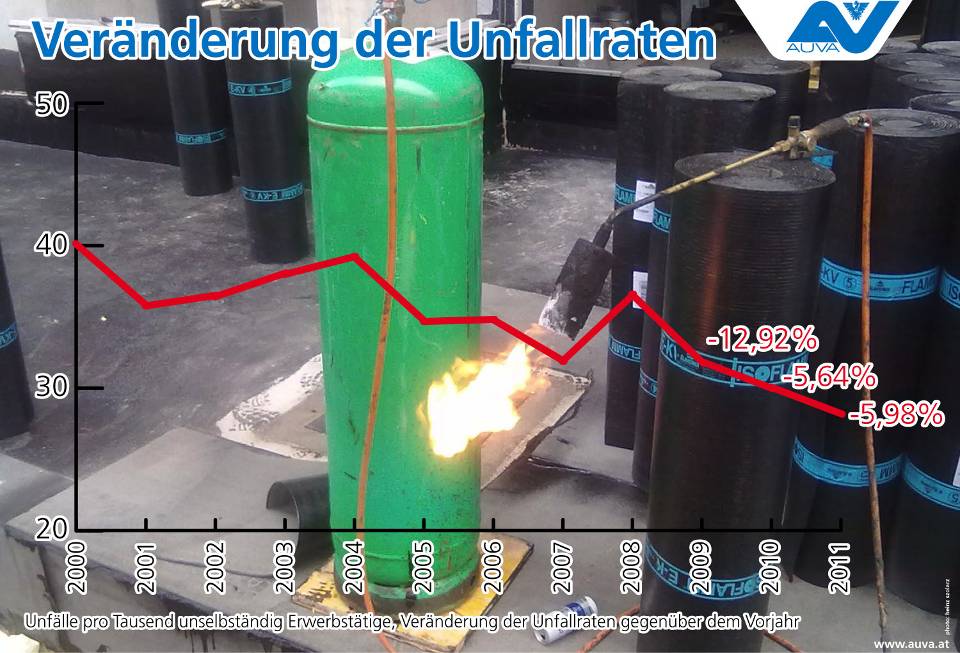 Promjene stopa nezgoda
[Speaker Notes: Troškovi kao posljedica nezgode – procjena, banka podataka, priznate ozljede na radu u godini dana, zbroj troškova za nositelja osiguranja od nezgoda, postrojenje, ekonomski troškovi]
Kretanje stopa ozljeda od 1955.
Kretanje na primjeru  sektora F
[Speaker Notes: Apsolutni brojevi ne govore sve. U svakoj branši nedostaje ustupljena radna snaga, nju bi zapravo trebalo dodati.]
Primjer kretanja Sektor I
[Speaker Notes: Najvažniji pokazatelj stopa ozljeda – posljednjih godina više u stagnaciji … (doduše na „dobroj“ razini)]
Vrednovanje ozljeda po temama
Metal
Radovi u šumarstvu
Profesionalne bolesti
Gubitak kontrole
Graditeljstvo
Zanimanja u zdravstvu
Drvo
Promet i robni terminal
Pad, rušenje,
Kemija
Učenički sport
Gastronomija
Tekstil
[Speaker Notes: Prema najčešće ugroženim branšama, sve grupe koje odstupaju, vrednovanja koja nadilaze nositelja, npr. zanimanja u zdravstvu, radovi u šumarstvu]
Vrednovanja za prevenciju
Odabir tvrtki za  skrb
Male i srednje velike tvrtke – Vrijeme skrbi
 Veće tvrtke - odabir

Vrednovanja pojedinih tvrtki
  
Tvrtka sama
Skrbnik

Usporedbe branši
Benchmarking
Source:	If applicable, describe source origin
16
[Speaker Notes: Klein- u Mittelbetriebe – auch gesetzliche Verpflichtung zur Betreuung – sehr unterschiedliche Gefährdung -> unterschiedliche Zeiten der Betreuung notwendig

Größere Betriebe: sinnvoller Einsatz, Auswahl nach Anteil der schweren/tdl Arbeitsunfälle, Unfallraten, BK-Fällen, Exposition (Untersuchungspflichten)

Auswertungen über einzelne Unternehmen: große Nachfrage seitens der Firmen, „Recht auf eigene Daten“

Branchenvergleiche – Sonderfall Metall]
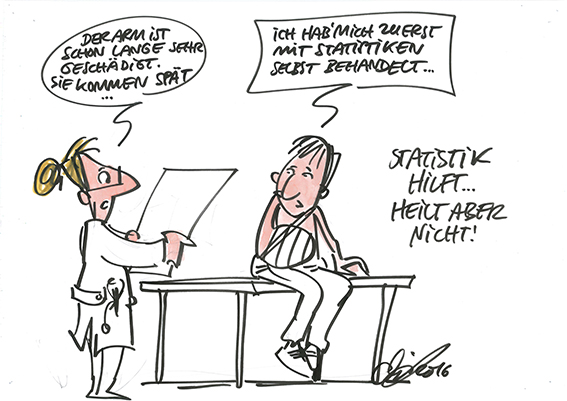 Prvo sam se pokušao liječiti primjenjujući  statistiku ..
Ruka mi je već dugo ozlijeđena …
Dolazite prekasno…
Statistika pomaže, ali ne liječi…
Pitajte nas!
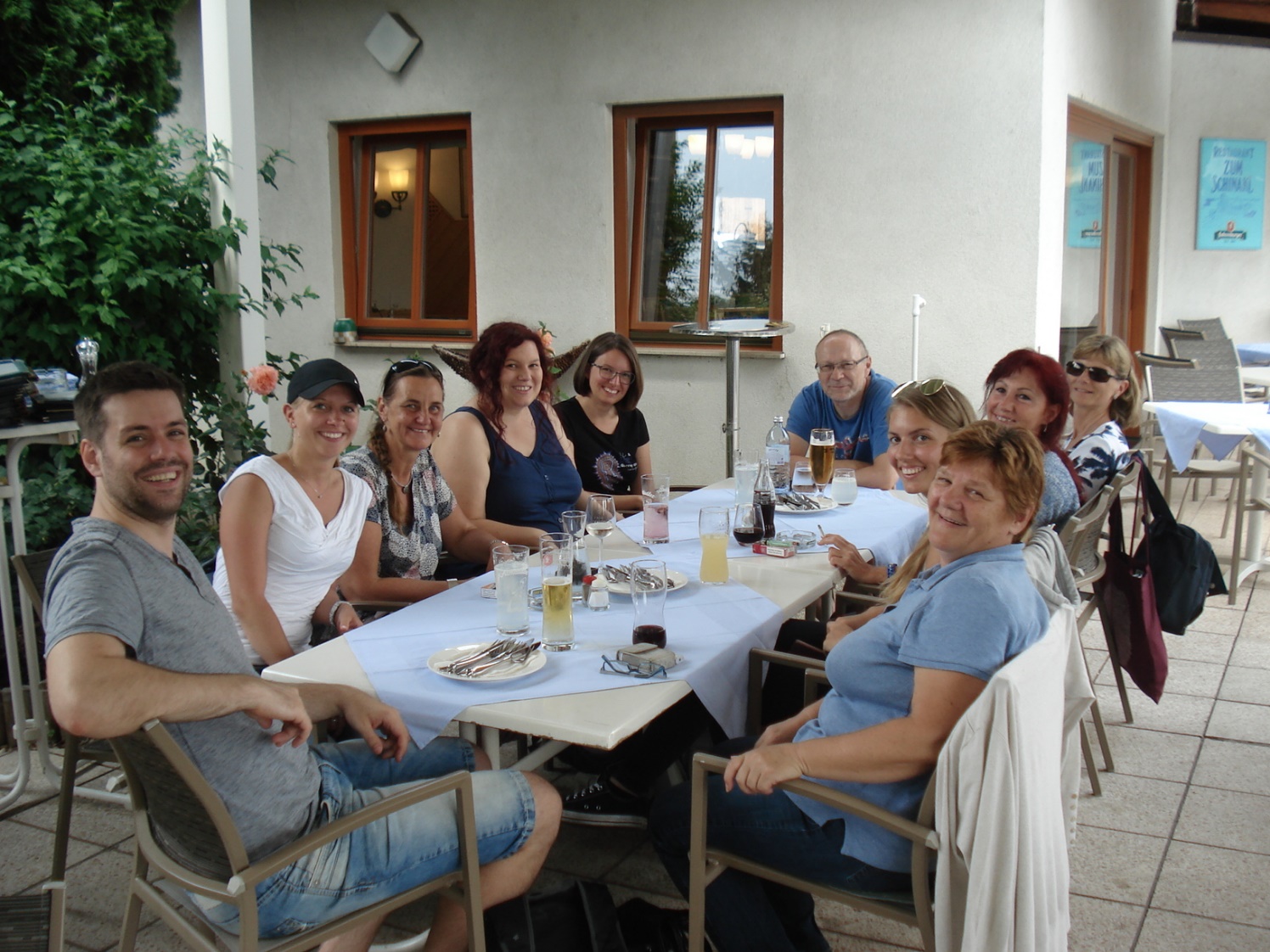 http://www.auva.at/statistik
HST – Odjel Homepage (Sharepoint)
HST@auva.at